Gestión de la adherencia como equipo
Código del trabajo: INT-20-2100136	Fecha de actualización: febrero de 2022
Descargo de responsabilidad
CF CARE está financiado íntegramente por Vertex Pharmaceuticals (Europe) Limited. El contenido ha sido preparado y desarrollado por el comité de dirección con el apoyo logístico y editorial del secretario de CF CARE, ApotheCom. Vertex ha tenido la oportunidad de revisar el contenido y las herramientas para comprobar su exactitud.
Introducción
Estos módulos han sido desarrollados por un comité de dirección de expertos en fibrosis quística de distintos países para cubrir las técnicas de entrevista motivacional (EM), que puede conformar un marco eficaz para mejorar la receptividad de los pacientes al cambio conductual

El contenido de la EM está organizado en cinco módulos, que están diseñados para proporcionarle conocimientos y habilidades para mejorar su práctica de la EM. Todos los módulos se pueden descargar de www.cfcare.net

Este módulo explora la gestión de la adherencia como equipo
Objetivos de aprendizaje
Reconocer la cultura, el espíritu y las expectativas como factores de impulso para el cambio dentro de los equipos para ayudar a los pacientes a adherirse con éxito a los tratamientos

Identificar aspectos clave dentro de los equipos para ayudar a mejorar sus relaciones con los pacientes y las familias

Determinar intervenciones que se puedan adaptar como equipo para gestionar la adherencia
Cambiar la cultura, el espíritu y las expectativas
¿Por qué cambiar?
Factores de impulso del cambio dentro de un equipo
externos (NHS England Mandate Refresh, 2018-2019)1
internos (adherencia, resultados de salud y costes)2–6

¿Aumentar la participación de los pacientes y su efecto en los equipos?

¿Cómo podría cambiar un equipo?
1. Department of Health and Social Care. 2019. https://assets.publishing.service.gov.uk/government/uploads/system/uploads/attachment_data/file/803111/revised-mandate-to-nhs-england-2018-to-2019.pdf. Consultado en febrero 2022; 2. Eakin MN, et al. Curr Opin Pulm Med. 2013;19:687–691; 3. Briesacher BA, et al. BMC Pulm Med. 2011;11:5; 4. Eakin MN, et al. J Cyst Fibros. 2011;10:258–264; 5. Nasr SZ, et al. J Med Econ. 2013;16:801–808; 6. Kleinsinger F. Perm J. 2018;22:18-033.
Cambiar la CULTURA
Cuatro principios rectores:
1.
2.
3.
4.
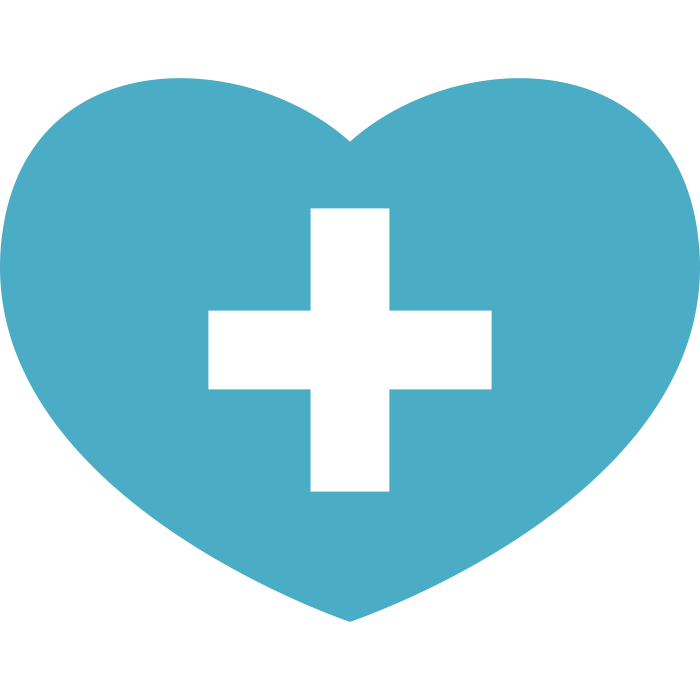 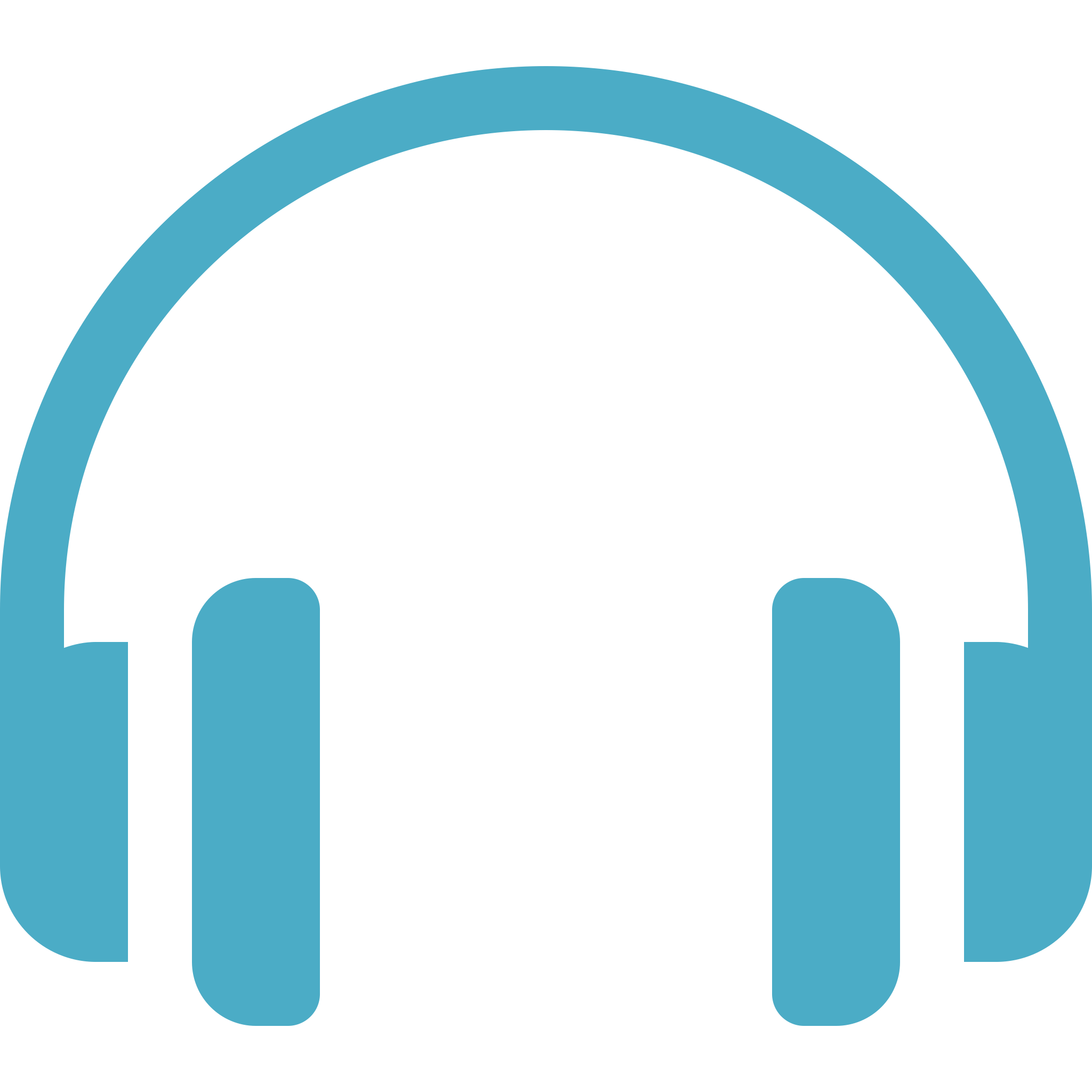 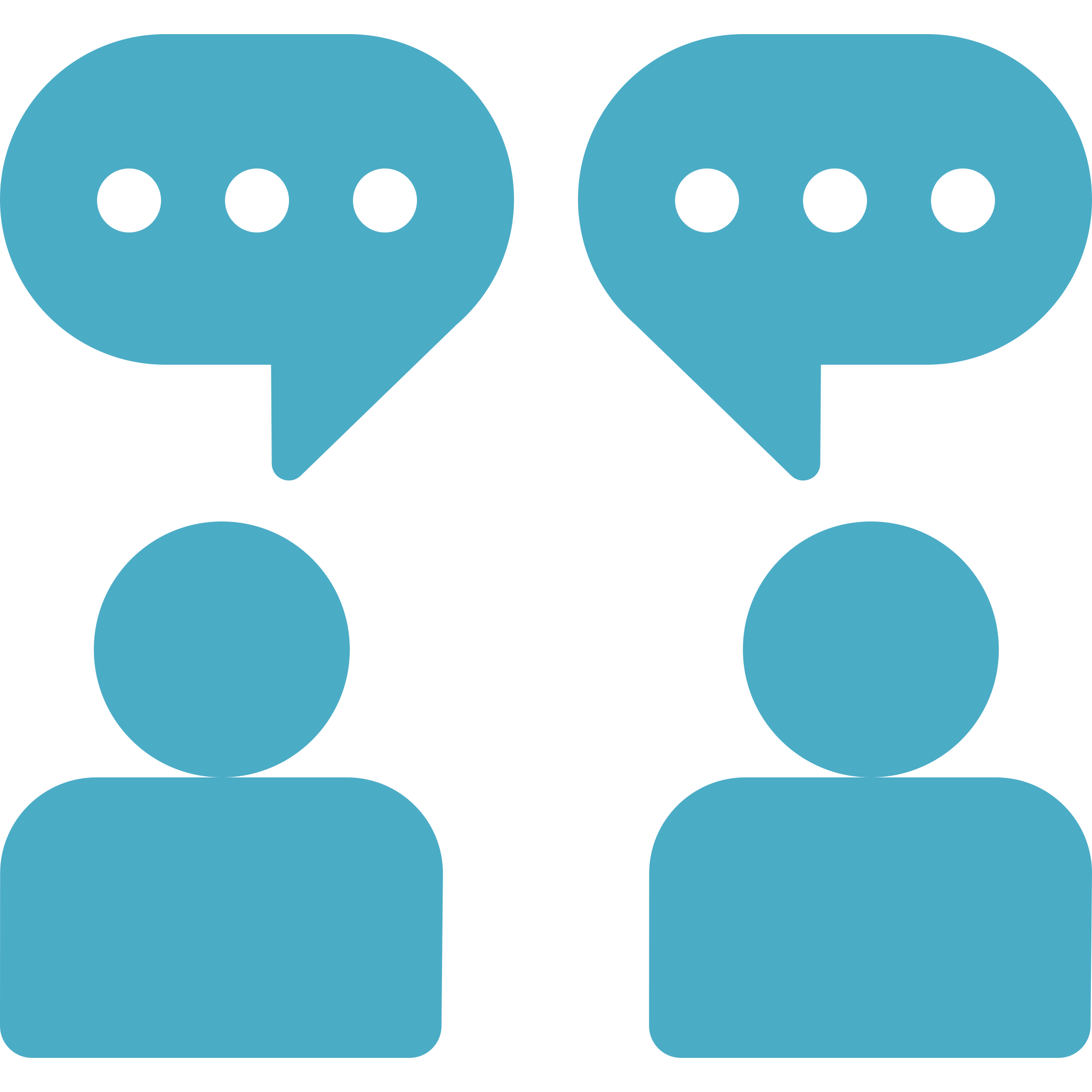 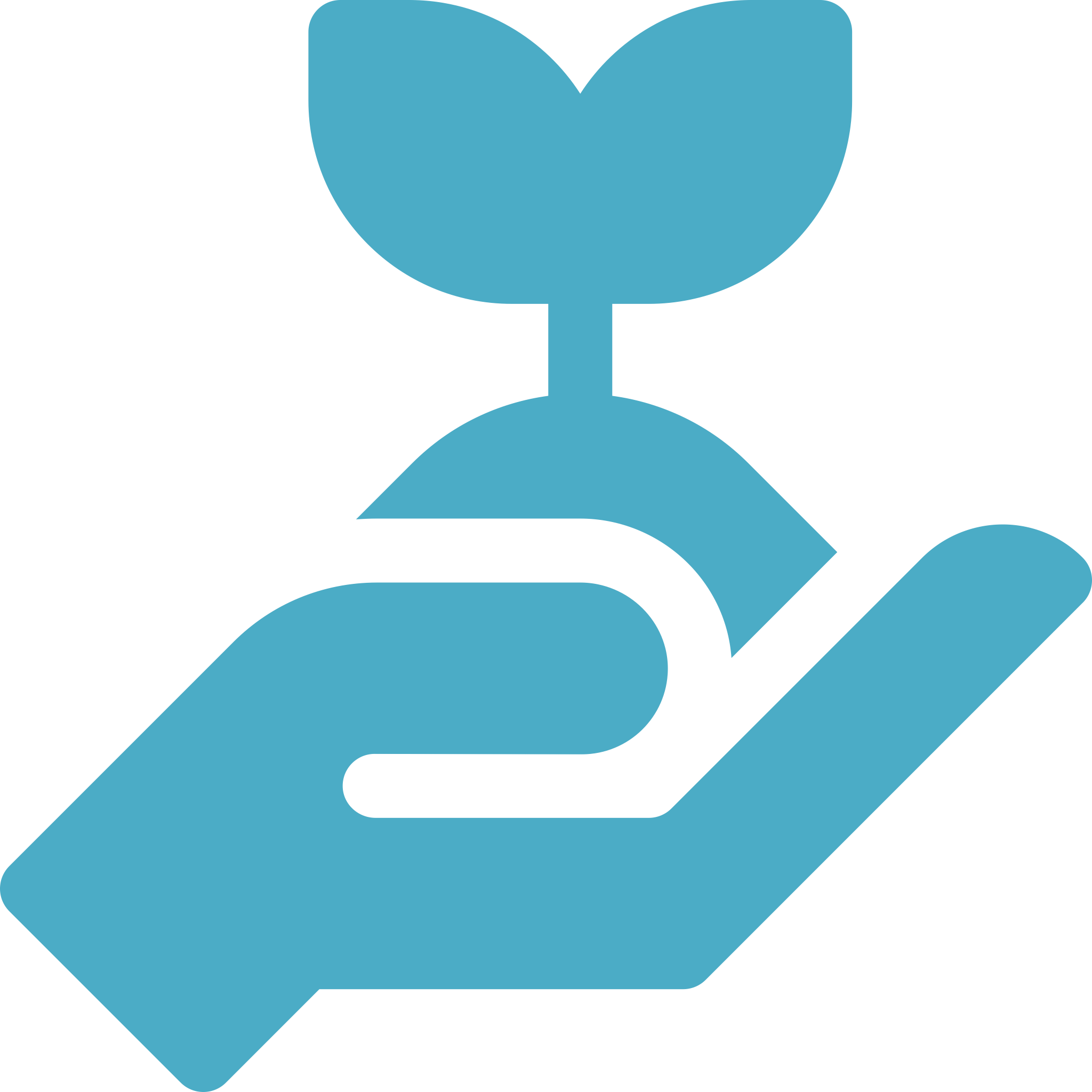 Poner la calidad de la atención al paciente por delante de cualquier otro objetivo
Involucrar, empoderar y escuchar a los pacientes y cuidadores en todo momento
Facilitar activamente el crecimiento y desarrollo del personal
Adoptar la transparencia en el fomento de la responsabilidad, la confianza y el crecimiento del conocimiento
Berwick D, et al. 2013. www.gov.uk/government/uploads/system/uploads/attachment_data/file/226703/Berwick_Report.pdf. Consultado en febrero 2022.
Cambiar el ESPÍRITU
Componentes importantes de una cultura centrada en el paciente
Hacer que cada contacto cuente, utilizando todas las oportunidades para hablar con niños y jóvenes sobre su salud y bienestar, y las elecciones que puedan hacer
Apoyar a los padres y a las familias para que elijan lo mejor para su hijo, aprovechando las fortalezas dentro de la unidad familiar
Compartir información entre vías, con otras instituciones, además de con niños y jóvenes

Al incluir “centrarse en el paciente”, se facilitan las conversaciones abiertas y honestas
Es más probable que estas generen invitaciones importantes para que los médicos comprendan verdaderamente la realidad de la vida diaria de sus pacientes

De esta manera, la flexibilidad y la negociación se vuelven intrínsecas a la planificación de la atención adecuada para cada persona
Cambiar las EXPECTATIVAS
Las expectativas de los demás son importantes, y lo que pensamos que están haciendo los demás influye de manera importante en el comportamiento

Esta es la noción de “normas sociales”

¿Cuáles son las “normas sociales” del equipo, no solo en relación con la adherencia terapéutica en la FQ?
una cultura de franqueza y honestidad
un espíritu centrado en el paciente
una asociación realmente colaborativa con pacientes y familias
FQ, fibrosis quística
Discusión de normas sociales
¿Cuáles son las “normas” en relación con la adherencia en la FQ?

Al considerar los criterios de valoración de salud, ¿sería útil comparar los criterios de valoración de salud del paciente en el contexto de otras cohortes de la clínica?
Mejorar las relaciones
Mejorar las relaciones
Los miembros del EMD desempeñan un papel amplio e importante en el apoyo a los pacientes y a sus familias para que se adhieran con éxito a los tratamientos

Esto se hace entendiendo los obstáculos de sus pacientes para una adherencia óptima, así como sus objetivos personales y relacionados con la salud

Los miembros del EMD pueden entonces crear un entorno colaborativo y de resolución de problemas, que sea específico de las necesidades de sus pacientes, para ayudar con el tratamiento de la enfermedad de sus pacientes
EMD, equipo multidisciplinarioGardner AJ, et al. Patient Prefer Adherence. 2017;11:761–767.
Mejorar las relaciones (continuación)
Una buena comunicación conduce a:
Mayor satisfacción y mejores resultados de salud mediante consultas tradicionales dirigidas por expertos1
Mayor expresión de empatía2
Se pueden lograr excelentes resultados sanitarios mediante:3
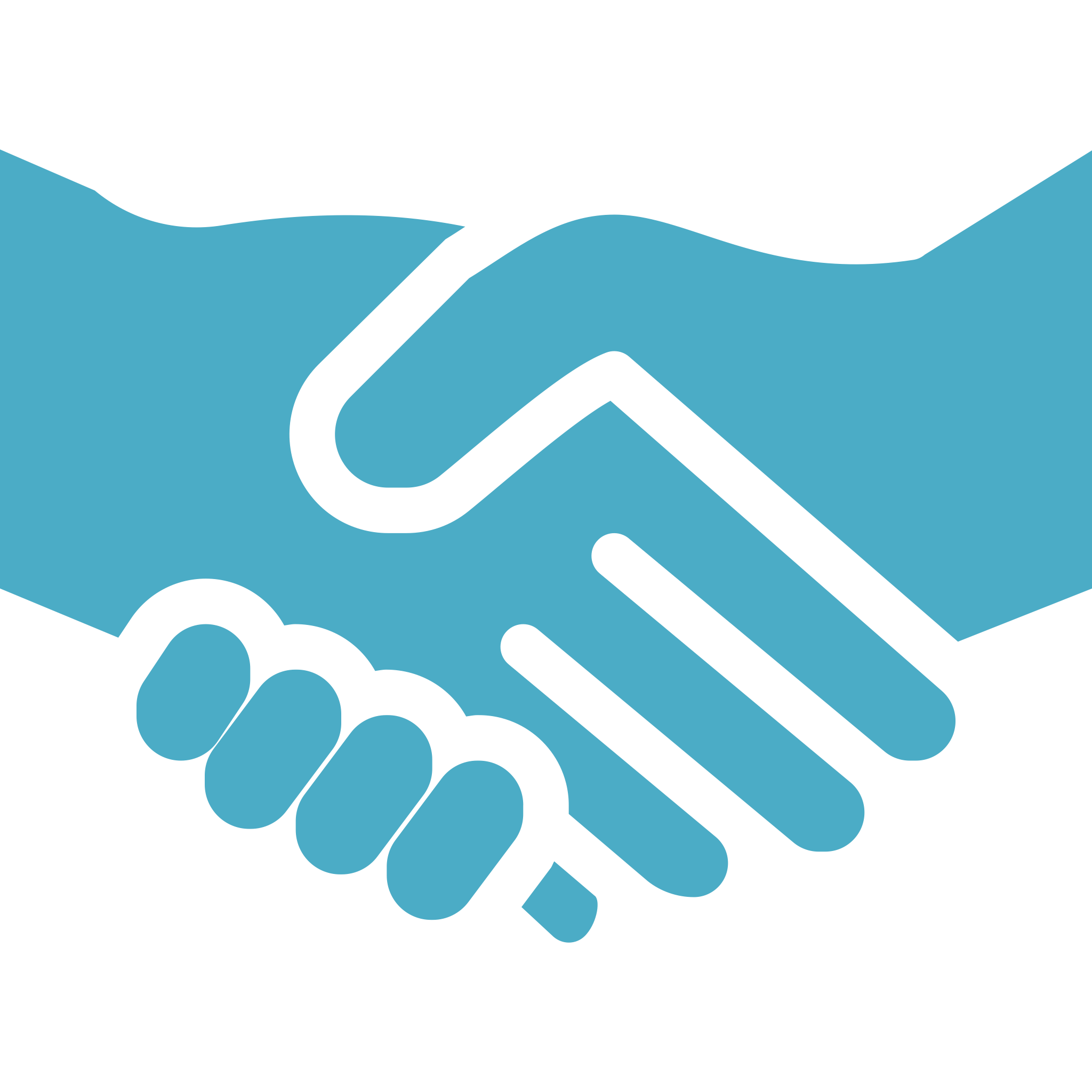 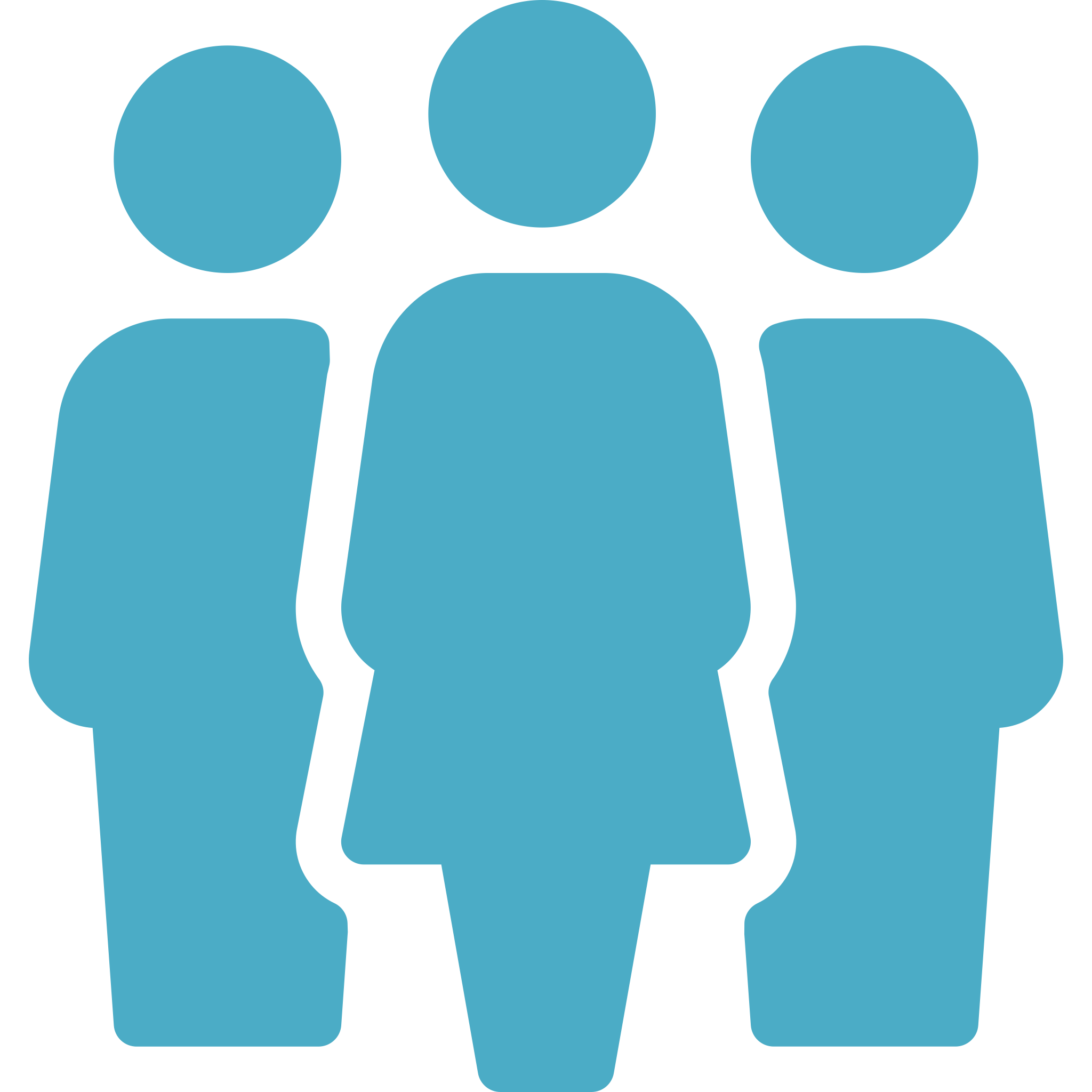 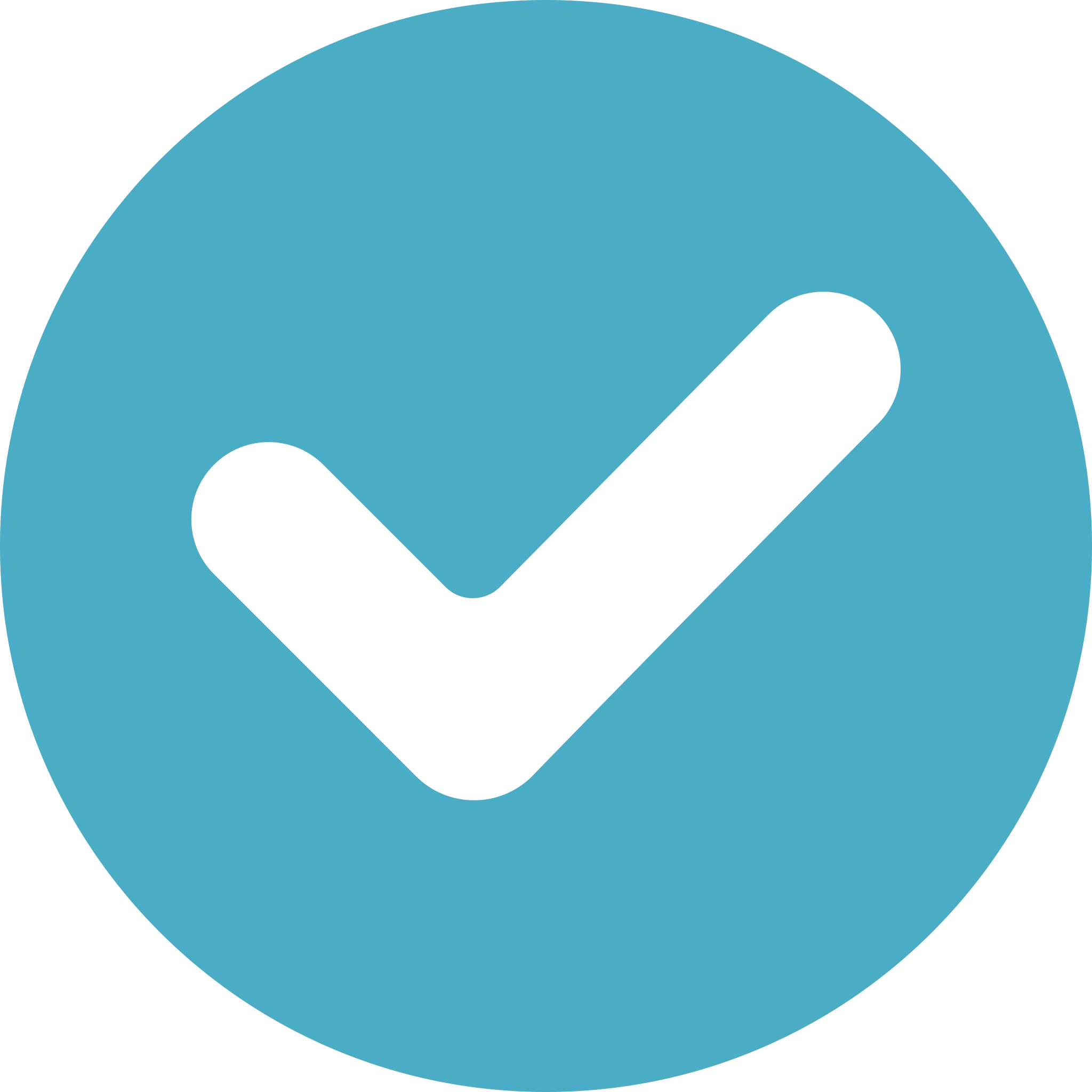 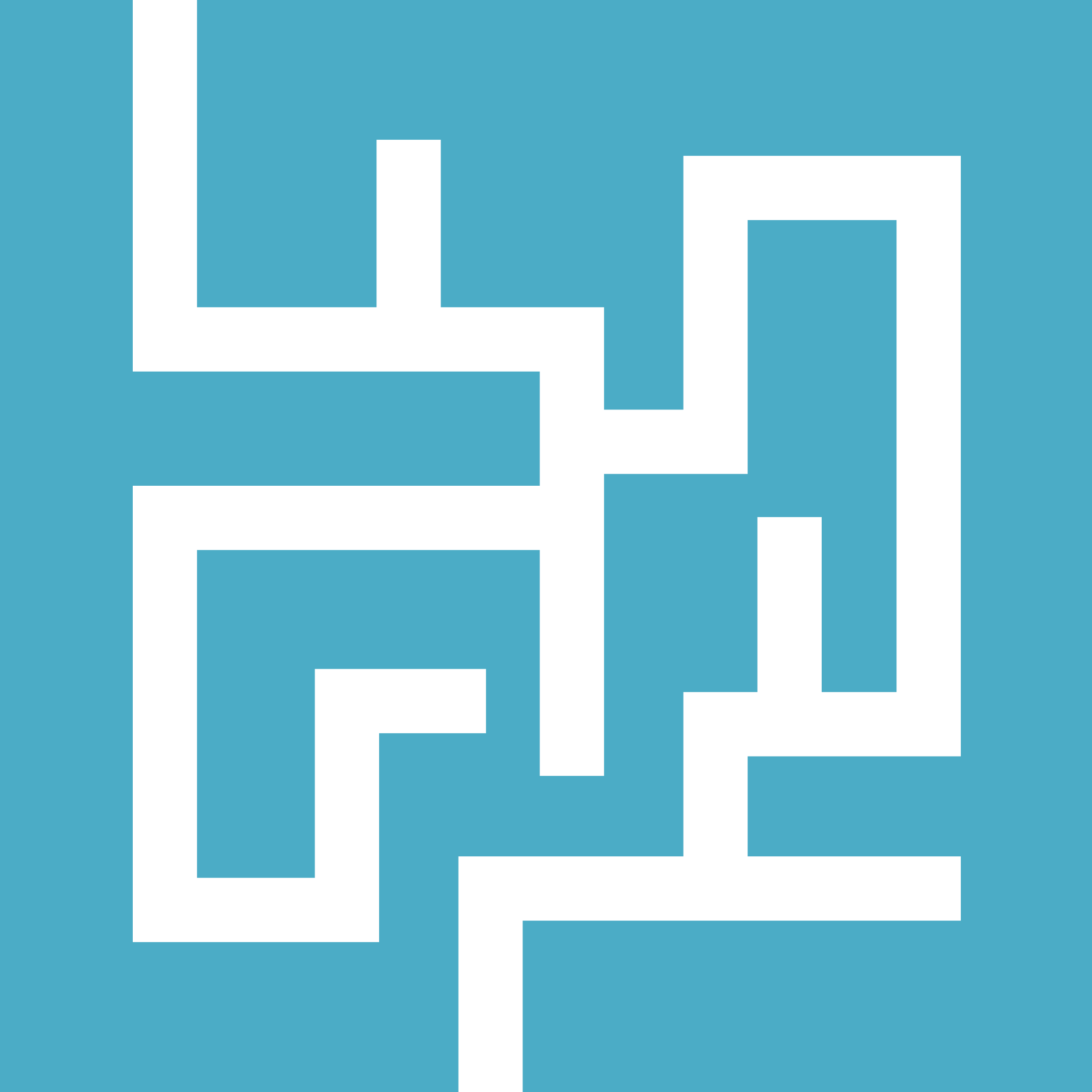 Colaboración y coordinación entre pacientes, familiares y profesionales sanitarios
Comunicación abierta y honesta
Objetivos y expectativas mutuos
Resolución de problemas creativa y flexible, entre el paciente y el equipo, si se identifica un problema
1. Mead N, et al. Patient Educ Couns. 2002;48:51–61; 2. Fallowfield LJ, et al. Lancet. 2002;359:650–656; 3. Morley L, et al. J Med Imaging Radiat Sci. 2017;48:207–216.
Comunicación
¿Cómo son nuestras habilidades de comunicación?

¿Involucramos a los pacientes en conversaciones abiertas y honestas?

Si queremos mejorar, ¿cuáles son nuestras necesidades formativas?
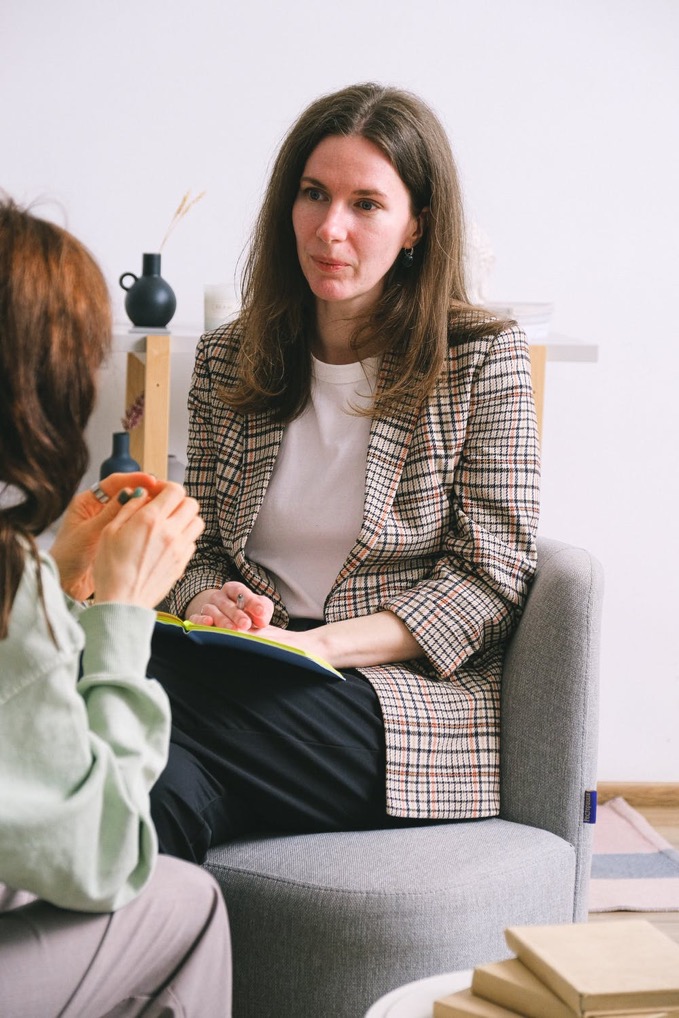 Fuente de la imagen: Pexels
[Speaker Notes: Facilite un debate en equipo sobre estas tres preguntas]
Intervenciones de equipo 1
En la atención pediátrica, cuando los niños van al instituto (o, como muy tarde, cuando se convierten en adolescentes), véalos a ellos solos durante la consulta en la clínica. El objetivo de esto es:
Generar confianza al hablar con el equipo ellos mismos
Hacer que participen en conversaciones sobre su propia atención sanitaria

Los adolescentes con FQ han expresado que se les debe atender solos (durante al menos parte de la consulta) entre los 13 y los 16 años de edad1

Es importante destacar que los pacientes han indicado su deseo de comentar los problemas de los adolescentes con su médico en privado, pero no siempre tienen la oportunidad de hacerlo1

En la atención de adultos, intente asegurarse de que haya una fase abierta de la consulta para permitir a los pacientes que dirijan las conversaciones/problemas sobre su atención/vida
Withers AL. Pulmon Med. 2012;2012:134132.
Intervenciones de equipo 2
La transición NO es pasar de los servicios pediátricos a los servicios para adultos
La transición ES pasar de la atención guiada por los padres a la autoguiada
Es VITAL planificar cuando los niños entran en la adolescencia, y esto debe formar parte de la discusión de revisión anual
La “transferencia” es el punto en el que un adolescente hace la transición a la atención de adultos
Considere la utilidad del programa de transición “Ready Steady Go” (Preparados, listos, ya)1
1. University Hospitals Southampton. 2020. https://www.uhs.nhs.uk/Media/UHS-website-2019/Patientinformation/Childhealth/ReadySteadyGo/Transitionmovingintoadultcare-patientinformation.pdf. Consultado en febrero 2022.
Intervenciones de equipo 3
Ampliar el alcance de las revisiones anuales para incluir
lo que el paciente desea lograr en su propia vida en los próximos 12 meses
lo que su familia espera lograr/hacer en los próximos 12 meses

Vincular los objetivos del “tratamiento” con los objetivos de la “vida” para establecer un conjunto de objetivos
Intervenciones de equipo 4
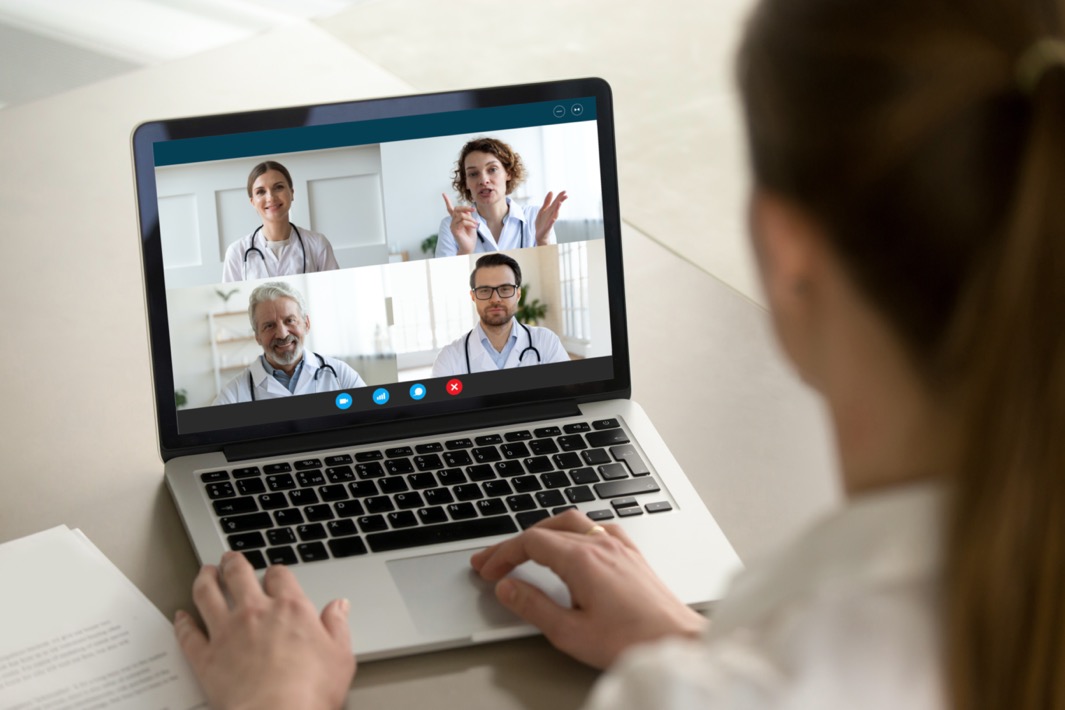 Establecer una sesión clínica/revisión de la adherencia virtual y periódica manteniendo una revisión de casos (no menos de mensual) del grupo de pacientes 

A medida que el grupo de personal que dirige “la sesión clínica” crece o cambia, tenga en cuenta que debe ser lo más coherente posible con qué miembros del equipo interactúan con el paciente1
Fuente de la imagen: Shutterstock
1. Duff A, et al. Lancet Respir Med. 2014;2:683–685.
Intervenciones de equipo 5
Establecer un sistema de “trabajo clave” dirigido por “Defensores de la adherencia”
Los defensores de la adherencia facilitan y dirigen la sesión clínica de revisión de la adherencia 
Los defensores de la adherencia terapéutica, junto con el EMD, negocian un plan de tratamiento y ayudan de forma activa a los pacientes/cuidadores a integrarlo en sus rutinas diarias
Los defensores de la adherencia se responsabilizan de implementar iniciativas de adherencia
Debatir y comprender los problemas de la adherencia
Establecer relaciones verdaderamente colaborativas con los pacientes y sus familias
Establecer y acordar objetivos de tratamiento en el contexto de objetivos de “vida”
Servir de enlace y apoyar los esfuerzos de los pacientes para cambiar
Intervenciones de equipo 6
Establecer expectativas y compromisos del personal

Dejar claro que la gestión depende de la calidad de la “información recibida”

Avisar a los pacientes/cuidadores de los riesgos de recetar en exceso o de interrumpir los medicamentos que se cree que no son eficaces

Medir cada aspecto del tratamiento, en lugar de evaluar globalmente la adherencia
Intervenciones de equipo 7
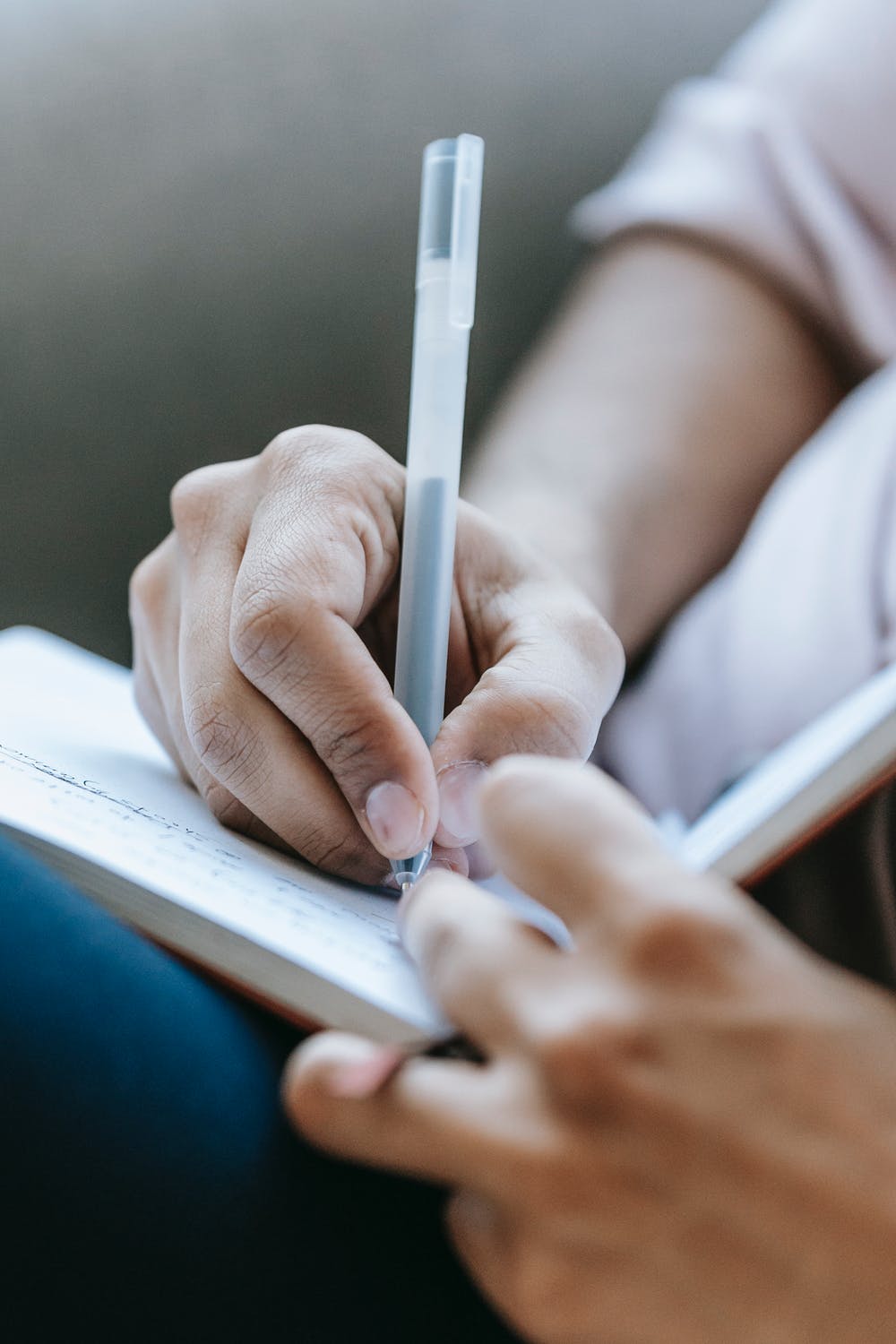 Establecer expectativas y compromisos del paciente/familiar
Los principios del debate abierto sobre lo que han logrado hacer
Acordar un contacto regular con los defensores de la adherencia
Hacer todo lo posible por incorporar el tratamiento a sus rutinas diarias
Ceñirse a cualquier descanso del “tratamiento” negociado
Conservar los diarios si se le pide
Fuente de la imagen: Pexels
Resumen
Debe adoptarse el cambio en la cultura, el espíritu y las expectativas de los equipos de FQ para mejorar los resultados de la atención sanitaria de los pacientes con FQ
Los miembros del EMD de FQ pueden crear un entorno colaborativo y de resolución de problemas, que sea específico de las necesidades de sus pacientes, para ayudar con el tratamiento de la enfermedad de sus pacientes y, en última instancia, mejorar la adherencia terapéutica
Los defensores de la adherencia pueden liderar, con el apoyo del EMD, la implementación de iniciativas de adherencia:
Debatir y comprender los problemas de la adherencia
Establecer relaciones verdaderamente colaborativas con los pacientes y sus familias
Establecer y acordar objetivos de tratamiento en el contexto de objetivos de “vida”
Servir de enlace y apoyar los esfuerzos de los pacientes para cambiar 
El EMD puede identificar y adaptar sus factores de impulso para el cambio con el fin de apoyar a los pacientes en el tratamiento de su enfermedad
Referencias bibliográficas
Berwick D, et al. A promise to learn – a commitment to act: Improving the Safety of Patients in England. 2013. Disponible en: www.gov.uk/government/uploads/system/uploads/attachment_data/file/226703/Berwick_Report.pdf. Consultado en febrero 2022.
Briesacher BA, Quittner AL, Saiman L, et al. Adherence with tobramycin inhaled solution and health care utilization. BMC Pulm Med. 2011;11:5.
Department of Health. The Government’s revised manade to NHS England for 2018– 2019. Mayo de 2019. Disponible en: https://assets.publishing.service.gov.uk/government/uploads/system/uploads/attachment_data/file/803111/revised-mandate-to-nhs-england-2018-to-2019.pdf. Consultado en febrero 2022. 
Duff AJ, Latchford G. Adherence in cystic fibrosis; care teams need to change first. Lancet Respir Med. 2014;2:683–685. 
Eakin MN, Bilderback A, Boyle MP, et al. Longitudinal association between medication adherence and lung health in people with cystic fibrosis. J Cyst Fibros. 2011;10:258–264.
Eakin MN, Riekert KA. The impact of medication adherence on lung health outcomes in cystic fibrosis. Curr Opin Pulm Med. 2013;19:687–691.
Fallowfield LJ, et al. Efficacy of a Cancer Research UK communications skills training model for oncologists: a randomised controlled trial. Lancet. 2002;359:650–656.
Referencias bibliográficas
Gardner AJ, Gray AL, Self S, et al. Strengthening care teams to improve adherence in cystic fibrosis: a qualitative practice assessment and quality improvement initiative. Patient Prefer Adherence. 2017;11:761–767.
Kleinsinger F. The Unmet Challenge of Medication Nonadherence. Perm J. 2018;22:18-033. 
Mead N, Bower P.  Patient-centred consultations and outcomes in primary care: a review of the literature. Patient Educ Couns. 2002;48:51–61.
Morley L, Cashell A. Collaboration in Health Care. J Med Imaging Radiat Sci. 2017;48:207–216. 
Nasr SZ, Chou W, Villa KF, et al. Adherence to dornase alpha treatment among commercially insured patients with cystic fibrosis. J Med Econ. 2013;16:801–808.
University Hospital Southampton. Transition: moving into adult care. Abril de 2020. Disponible en: https://www.uhs.nhs.uk/Media/UHS-website-2019/Patientinformation/Childhealth/ReadySteadyGo/Transitionmovingintoadultcare-patientinformation.pdf. Consultado en febrero 2022.
Withers AL. Management Issues for Adolescents with Cystic Fibrosis. Pulmon Med. 2012;2012:134132.